Introduction to LiFi
Anonymous
Outline
Worldwide debut
The vacuum it fills
Capabilities 
Implementation
Complications
Misconceptions
Current Developments
2
Introduction to the World
Who
What 
When
Where 
Why
3
[Speaker Notes: Who: Harald Haas, Professor of Mobile Communications at the University of Edinburgh
What: LiFi, the use of the light spectrum to transmit data
When: 2011 
Where: Ted Global talk 
Why: To help with the ever saturating RF spectrum]
IoT’s Dilemma
Annual growth rate of 60%

In 20 years’ time, demand of 6 THz

RF spectrum maximum capacity of 0.3 THz
4
[Speaker Notes: The current state of the Internet of Things is a saturated one. At its current growth rate of 60%, in 20 years the demand will be 12,000 times the current bandwidth [9]. In other words, future wireless systems would be 12,000 x 500 MHz, coming to a demand of 6 THz of bandwidth [1,9]. With the entire RF spectrum only capable of holding 0.3 THz (including the reserves put in place by organization such as the Wireless Gigabit Alliance), there is much to be desired in just 2 decades.]
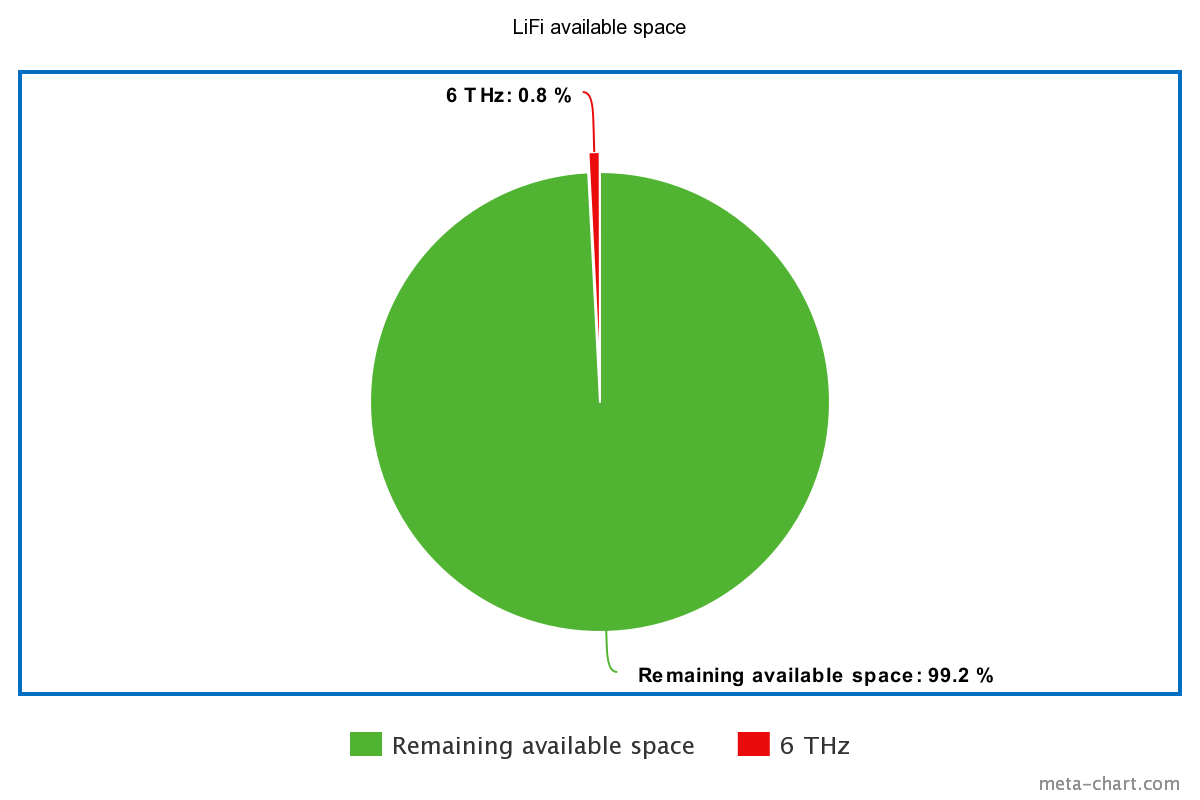 5
[Speaker Notes: Luckily, the demand of 6 THz is just 0.8% of the entire IR and visible light spectrum, which LiFi utilizes. This comparison is shown in Figure 1.]
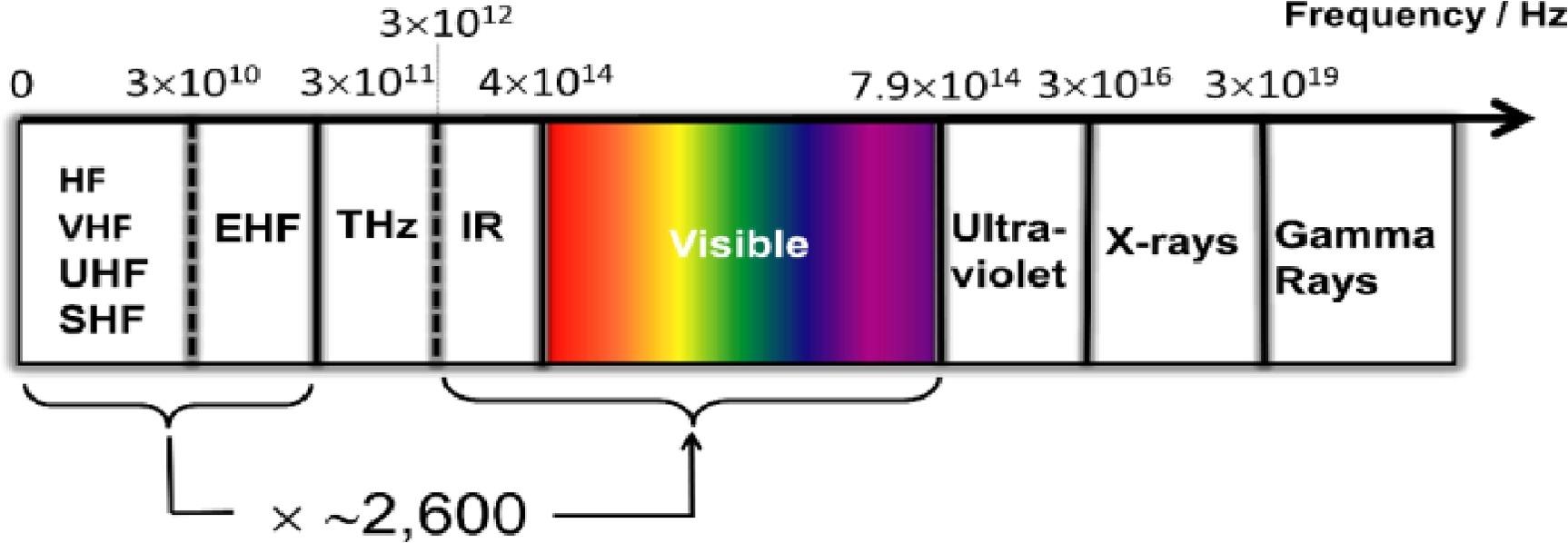 6
[Speaker Notes: Luckily, the demand of 6 THz is just 0.8% of the entire IR and visible light spectrum, which LiFi utilizes. This comparison is shown in Figure 1.]
The Possibilities of LiFi
The Speed of Li(Fi)ght
Speed

Security

Versatility

Industry collaboration potential
8
[Speaker Notes: 300 Mbps - 100Gbps

The distance in which the signal can be picked up from a LiFi AP can be measured down to the centimeter, which sharply contrasts that of an RF network

Can be used in areas where RF can’t, like petrochemical plants, and oil platforms

Potential collaboration between the wireless communications industry, and the lighting industry, In 25 years from now the LED lightbulb will serve thousands of applications and will be an integral part of the emerging smart cities, smart homes and the loT”

LaaS in the future]
Implementation
Where to Begin
Replacing existing infrastructure

Complimenting WiFi

Heterogenous Networks (HetNets)
10
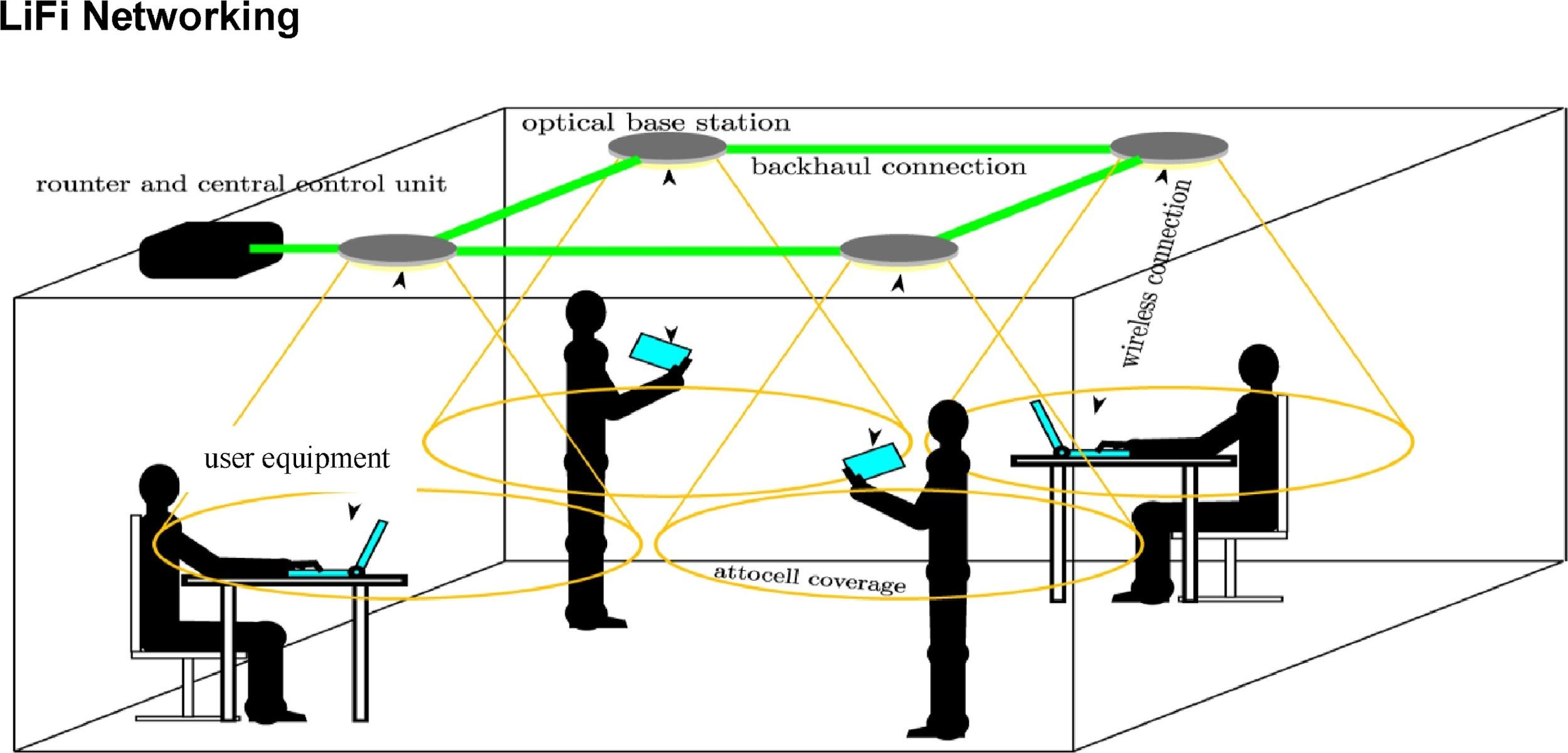 Example of a LiFi network
11
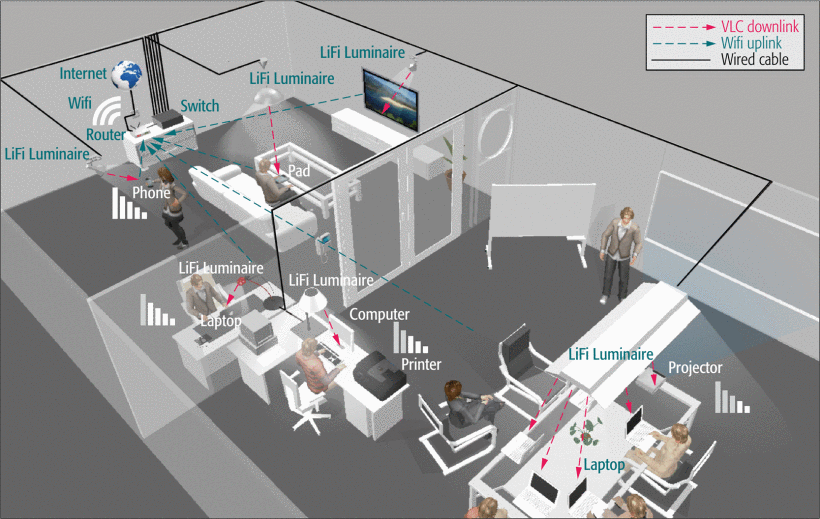 Example of a WiFi/LiFi HetNet
12
Complications with Implementation
Interference within itself

Optimal AP setup locations

Interference in HetNets
13
[Speaker Notes: Each AP operates at own frequency for optimal bandwidth, leading to interference of different frequencies]
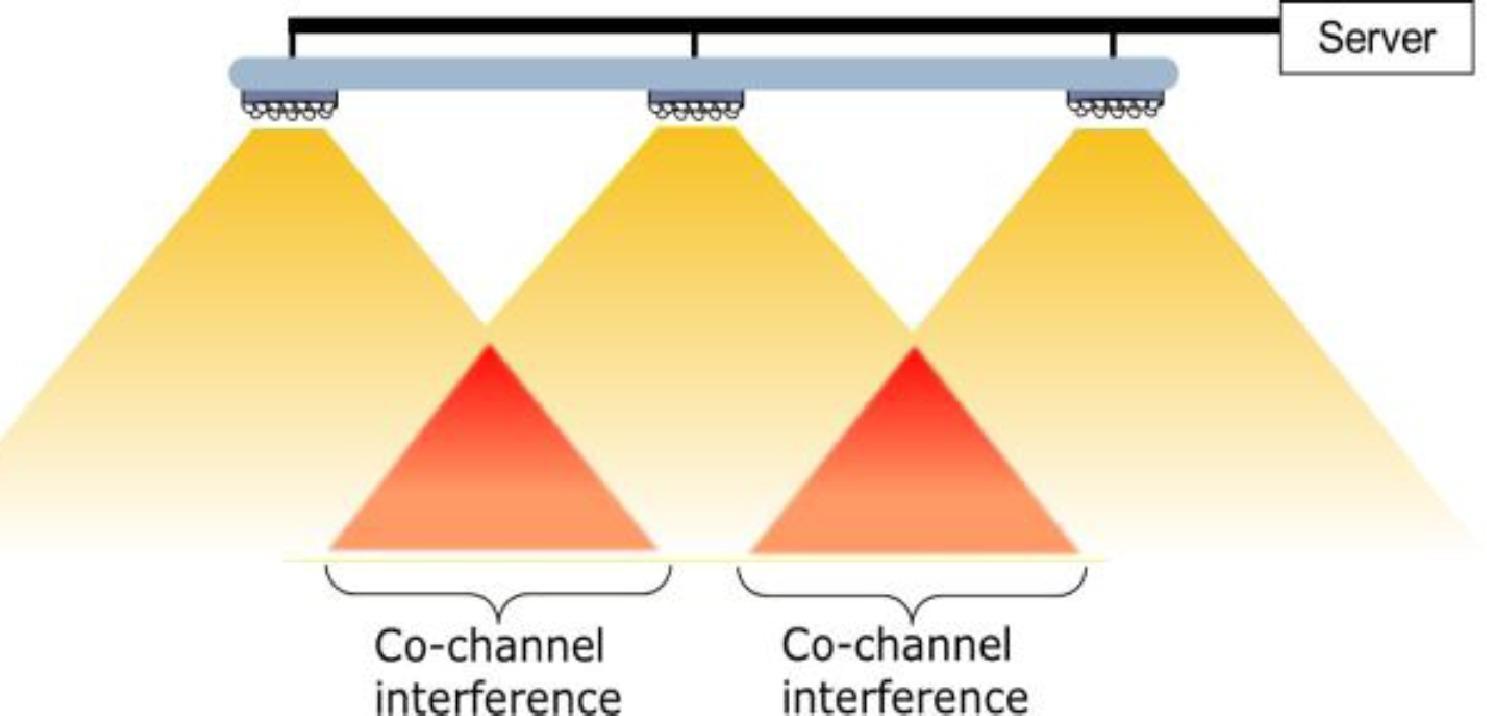 Interfering APs
14
[Speaker Notes: Because each AP can cause interference with its neighbors, which limits the signal-to-interference-plus-noise ratio (SINR), a driving factor in transmission rate. If each AP is on a different frequency, and the field of view (FOV) of the LiFi LED overlaps with another AP, this leads to interference, and a drop in the SINR.]
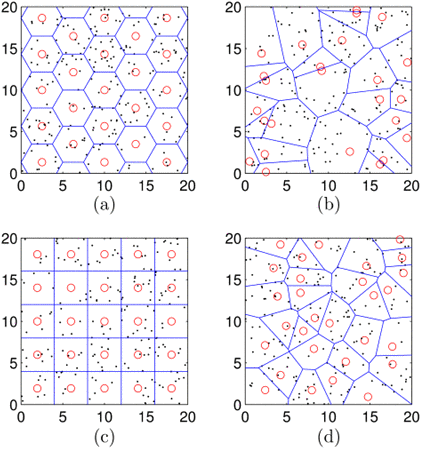 Different AP location topologies
15
[Speaker Notes: A traditional hexagonal pattern that is used in RF technologies (a), a random deployment of APs using the Poisson point process (PPP) model that is used in cellular deployments (b), a traditional office light placement pattern (c), and a “Matérn type I hardcore point process (HCPP) deployment scenario which includes an additional parameter c that controls the minimum separation distance between any two APs” [7] (d). The red circles in the figures show the actual location of the APs, and the black dots represent end user devices, such as smartphones and smart watches [7].]
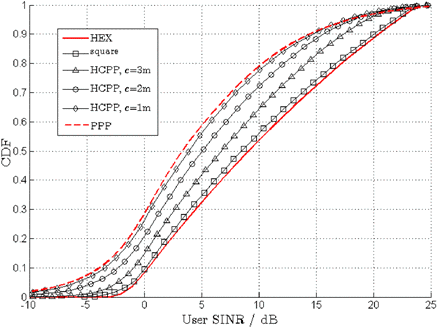 End results of testing
16
[Speaker Notes: The calculation for the most optimal topology is shown in Figure 3, by comparing the cumulative density function (CDF) of the SINR of each model. Each variable was set to the same value (AP density, optical output power), which yielded the hexagonal deployment as the most optimal topology. The PPP model gave the worst results, but when the HCPPP model was enforced with a minimum distance variable, the SINR performance improved [7].]
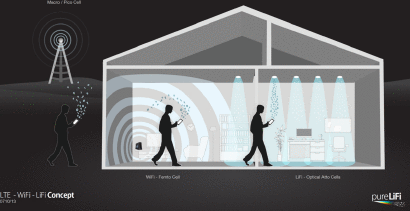 LTE - WiFi - LiFi concept
17
[Speaker Notes: How interference can be seen in a hetnet]
Misconceptions
LiFi is a LoS technology
Blockages can occur, data will still pass
19
[Speaker Notes: In a typical office room environment where the minimum level of illumination for reading purposes is 500 lux, the [signal-to-noise ratio] at table height is between 40 dB and 60 dB. This means higher order digital modulation schemes can be used in conjunction with [orthogonal frequency division multiplexing] to harness the available channel capacity. By using adaptive modulation and coding (AMC) it is possible to transmit data at SNRs as low as − 6 dB. This means signal blockages between 46 dB − 66 dB can be tolerated [6].]
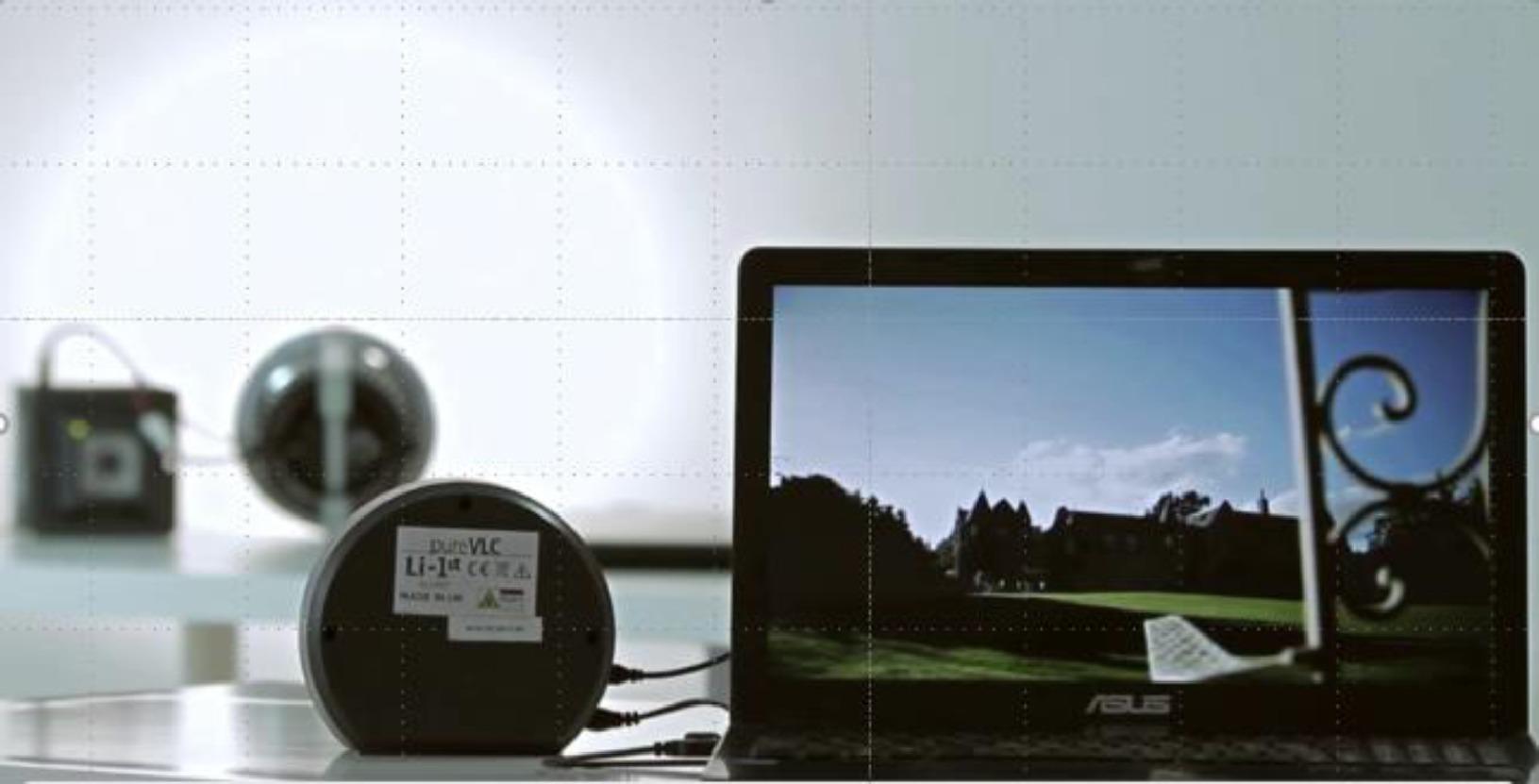 Successful LiFi video transmission in a non-LoS situation
20
LiFi fixtures flicker
Lowest frequency is 1 MHz, 10,000 times higher than refresh rate of computer monitor
21
LiFi fixtures cannot be dimmed
Lights can be dimmed to very low levels, or resort to IR
22
LiFi cannot be used in the sunlight
LiFi frequencies are different

Sunlight can be filtered
23
LiFi is downlink only
Entire IR spectrum available

10 meters at 1.1 Gbps
24
Current Developments
&
Future
Standardization
IEEE 802.11bb Task Force

Ability to expand standards with technology
26
PureLiFi
Harald Haas, Co-Founder

Leader of LiFi development
27
The future of LiFi
New potential uses
Car headlights

Continuing research
Collision detection/avoidance improvement
Network management devices
28
[Speaker Notes: Autonomous cars with LiFi = faster response time and more communication with cars]
Conclusion
Conclusion
Worldwide debut
The vacuum it fills
Capabilities 
Implementation
Complications
Misconceptions
Current Developments
30
Questions?
References
[1] Harald Haas, LiFi is a paradigm-shifting 5G technology, Reviews in Physics, Volume 3, 2018, Pages 26-31, ISSN 2405-4283, https://doi.org/10.1016/j.revip.2017.10.001.
(http://www.sciencedirect.com/science/article/pii/S2405428317300151)
 
[2] M. Ayyash et al., "Coexistence of WiFi and LiFi toward 5G: concepts, opportunities, and challenges," in IEEE Communications Magazine, vol. 54, no. 2, pp. 64-71, February 2016. doi: 10.1109/MCOM.2016.7402263,
URL: http://ieeexplore.ieee.org/stamp/stamp.jsp?tp=&arnumber=7402263&isnumber=7402249
 
[3] I. Demirkol, D. Camps-Mur, J. Paradells, M. Combalia, W. Popoola and H. Haas, "Powering the Internet of Things through Light Communication," in IEEE Communications Magazine, vol. 57, no. 6, pp. 107-113, June 2019.
doi: 10.1109/MCOM.2019.1800429, URL: http://ieeexplore.ieee.org/stamp/stamp.jsp?tp=&arnumber=8722596&isnumber=8740774
 
[4] PureLifi: https://purelifi.com/lifi-is-getting-a-global-standard/

[5] G. Albert, G. Dekel, S. Kurland, M. Ran, D. Malka and G. Katz, "Which LiFi's apps may fit mostly to 5G and beyond-5G Technology?," 2019 Global LIFI Congress (GLC), Paris, France, 2019, pp. 1-5. doi: 10.1109/GLC.2019.8864118,
URL: http://ieeexplore.ieee.org/stamp/stamp.jsp?tp=&arnumber=8864118&isnumber=8864112
 
[6] H. Haas, "LiFi: Conceptions, misconceptions and opportunities," 2016 IEEE Photonics Conference (IPC), Waikoloa, HI, 2016, pp. 680-681.
doi: 10.1109/IPCon.2016.7831279,
URL: http://ieeexplore.ieee.org/stamp/stamp.jsp?tp=&arnumber=7831279&isnumber=7830944
References
[7] H. Haas and C. Chen, "What is LiFi?," 2015 European Conference on Optical Communication (ECOC), Valencia, 2015, pp. 1-3.
doi: 10.1109/ECOC.2015.7341879,
URL: http://ieeexplore.ieee.org/stamp/stamp.jsp?tp=&arnumber=7341879&isnumber=7341603
 
[8] X. Wu and H. Haas, "Access point assignment in hybrid LiFi and WiFi networks in consideration of LiFi channel blockage," 2017 IEEE 18th International Workshop on Signal Processing Advances in Wireless Communications (SPAWC), Sapporo, 2017, pp. 1-5. doi: 10.1109/SPAWC.2017.8227704,
URL: http://ieeexplore.ieee.org/stamp/stamp.jsp?tp=&arnumber=8227704&isnumber=8227634
 
[9] P.J. Winzer, D.T. Neilson
From scaling disparities to integrated parallelism: a decathlon for a decade
IEEE J. Light. Technol., 35 (5) (2017), pp. 1099-1115
 
[10] L. Huang, Y. Ji, "Design and Demonstration of Room Division Multi-plexing-Based Hybrid VLC Network", Chinese Optics Lett., vol. 11, no. 6, pp. 1671-7694, 2013.
 
[11] D. Tsonev, S. Videv, H. Haas
Towards a 100 Gb/s visible light wireless access network
Opt. Express, 23 (2) (2015), pp. 1627-1637
 
[12] M.S. Islim, et al.
Towards 10 Gb/s orthogonal frequency division multiplexing-based visible light communication using a GaN violet micro-LED
Photon. Res., 5 (2) (2017), pp. A35-A43